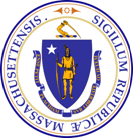 Alzheimer’s Advisory Council
Executive Office of Elder Affairs
Elizabeth Chen, Secretary

February 15, 2022
3:00-5:00 pm
Video Conference
8/2/2022
Agenda
Welcome, Logistics, Introductions (10 min)
Open Meeting Law & Conflict of Interest (5 min)
Follow-up from December’s Meeting (50 min)
Discuss Name of Council (15 min)
View Photos of Dementia Friendly Spaces (10 min)
Equity and Inclusion Update (5 min)
Presentation & Discussion: Screenings at Aging
      Services Access Points (ASAPs) (20 min)
Annual Report Review and Vote (20 min)
Envisioning the Future: Roundtable Discussion (25 min)
Closing and Vote to Adjourn (10 min)
Brief Review of Open Meeting Law and Conflict of Interest
Open Meeting Law and Conflict of Interest Refresher
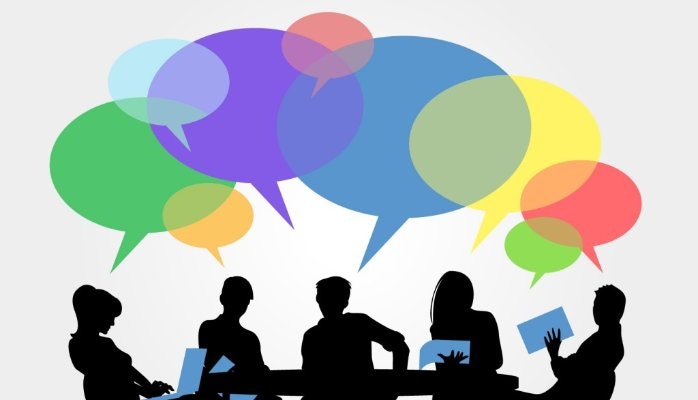 Open Meeting Law and Conflict of Interest Refresher
Open Meeting Law
The Council’s meetings are subject to the Open Meeting Law (OML) and must be held in public with notice of the meeting, including the agenda, provided to the public at least 48 hours in advance.

We are currently operating under an extension of the emergency act signed by Governor Baker that extended certain COVID-19 measures adopted during the State of Emergency until April 1, 2022. This emergency act suspended certain provisions of the OML and permits us to conduct our meetings remotely.

Under the OML, members cannot communicate with a quorum (simple majority) of the members regarding topics before this Council (in person or via email) outside of a public meeting.

For any questions about the OML, feel free to reach out to Council staff or contact the Attorney General's Division of Open Government directly at(617) 963-2540 or openmeeting@state.ma.us

Additional information can be found at: www.mass.gov/the-open-meeting-law
Open Meeting Law and Conflict of Interest Refresher
Conflict of Interest
By the very nature of their service on the Council, members are considered special state employees and are subject to the State’s Conflict of Interest Law.
In addition to familiarizing themselves with the details of the Conflict of Interest Law, members are required to undertake a required online Conflict of Interest training upon joining the Council and every other year thereafter. All certification forms should be sent directly to Council staff to maintain in our records.
Council members should view the State Ethics Commission as a resource and are encouraged to contact the State Ethics Commission with any questions or concerns related to potential conflicts of interest and any required disclosures.
The State Ethics Commission can be contacted at (617) 371-9500
Requests for advice can also be submitted through the State Ethics Commission’s website: www.mass.gov/orgs/state-ethics-commission
Advice is confidential and cannot be provided for past conduct or for matters pertaining to a third party.
Naming the Council: Discuss & Vote
Discuss Name 
of Council
Current Name

 Massachusetts Alzheimer’s Advisory Council
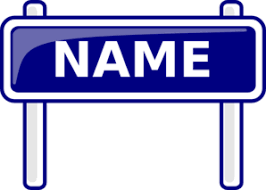 Proposed New Name  

Massachusetts Advisory Council on 
Alzheimer’s Disease and All Other Dementias
Dementia Friendly Physical Infrastructure
Photos of Dementia Friendly Spaces
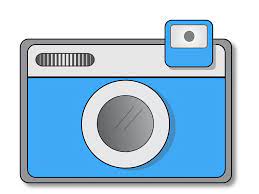 Dementia Friendly Assisted Living
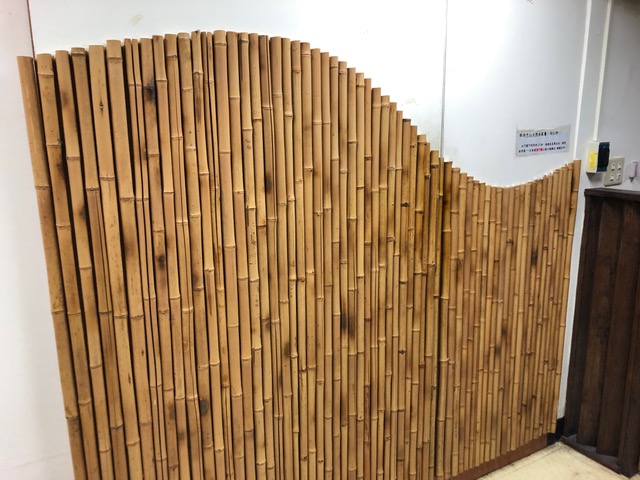 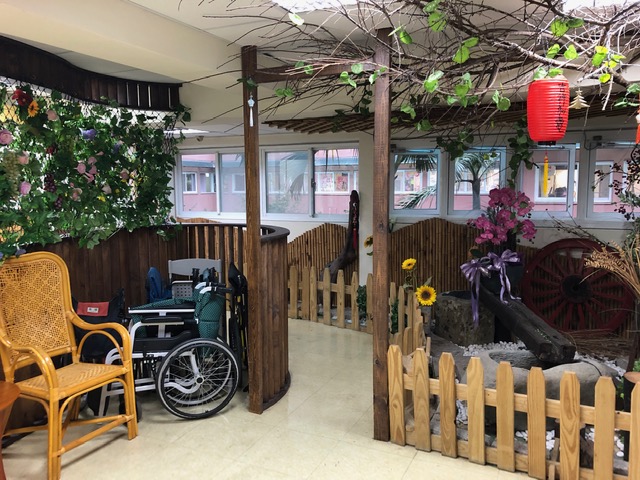 Dementia Friendly Assisted Living
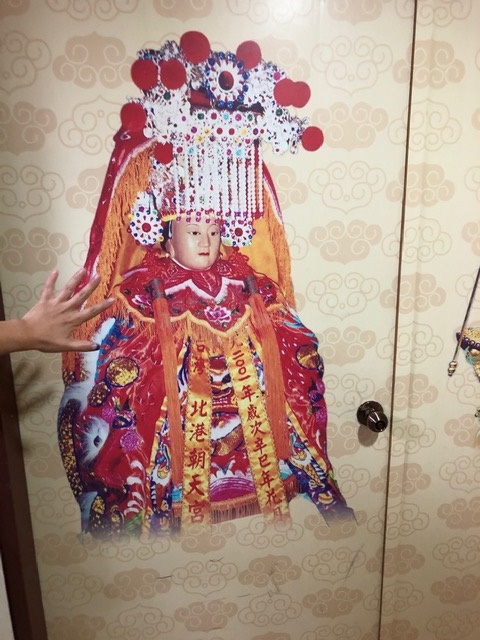 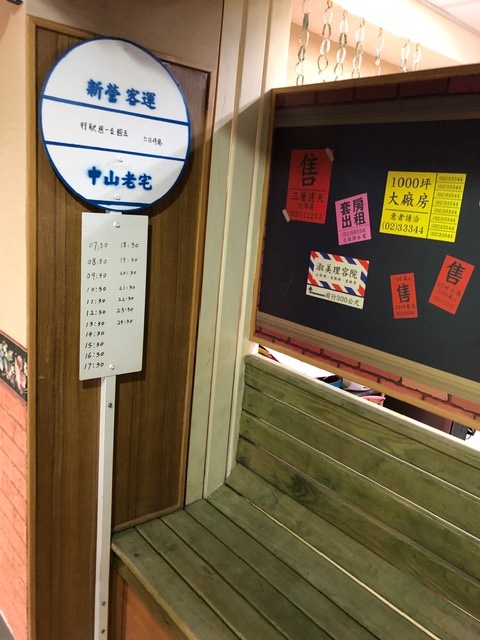 VA New England Healthcare System
[Speaker Notes: If you look between the inner buildings, you will see that they are all connected through above-ground tunnels (built in the 1920s) that form walls between the buildings to allow patients to roam freely around the very large inner courtyard without eloping.]
White Oak Cottages
White Oak Cottages
White Oak Cottages
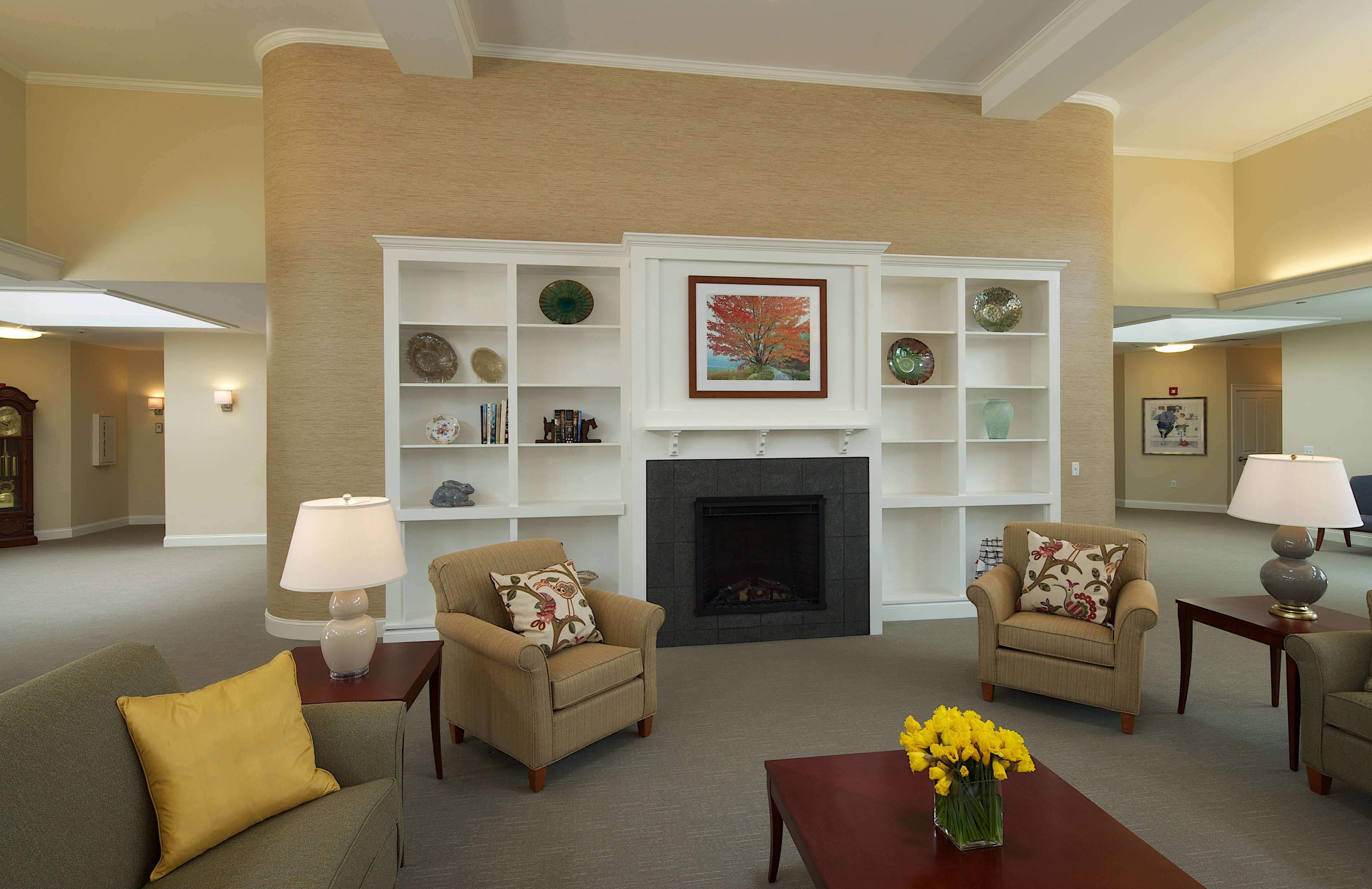 Equity and Inclusion
Equity and Inclusion Update
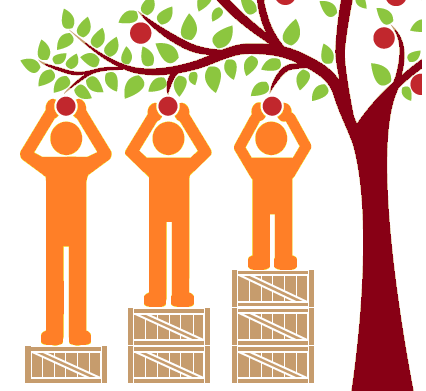 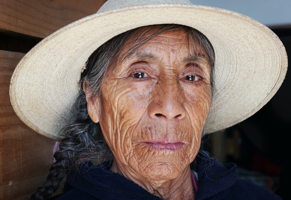 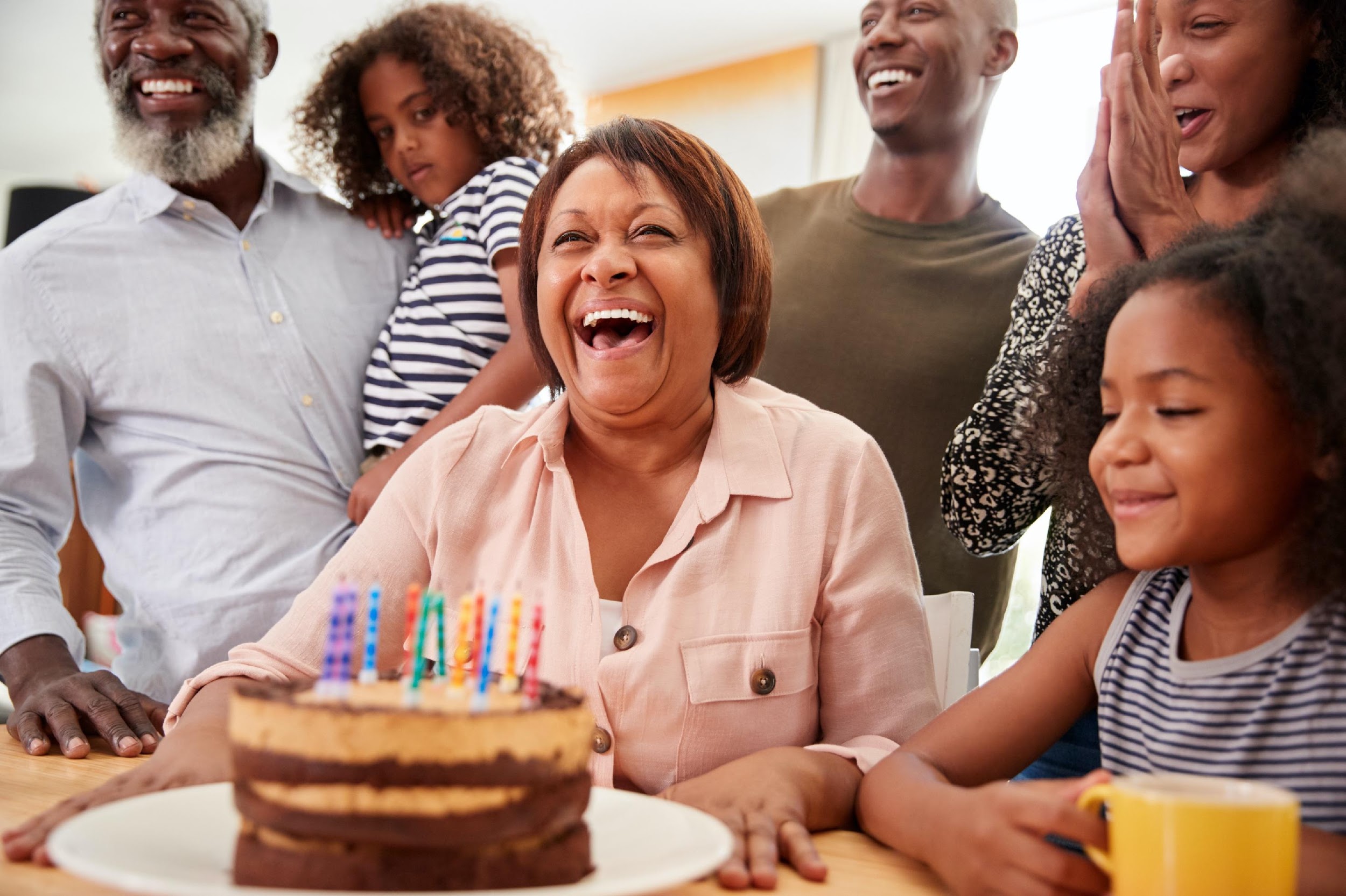 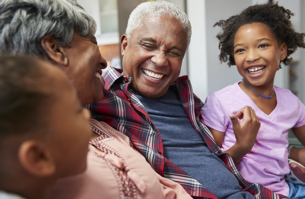 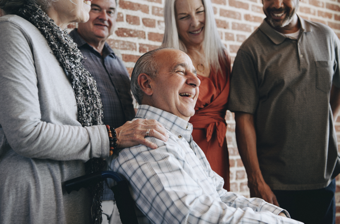 Executive Office of Elder Affairs
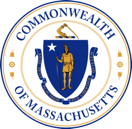 RESPECT  INDEPENDENCE  INCLUSION
Memory Loss Screenings at Aging Services Access Points (ASAPs)
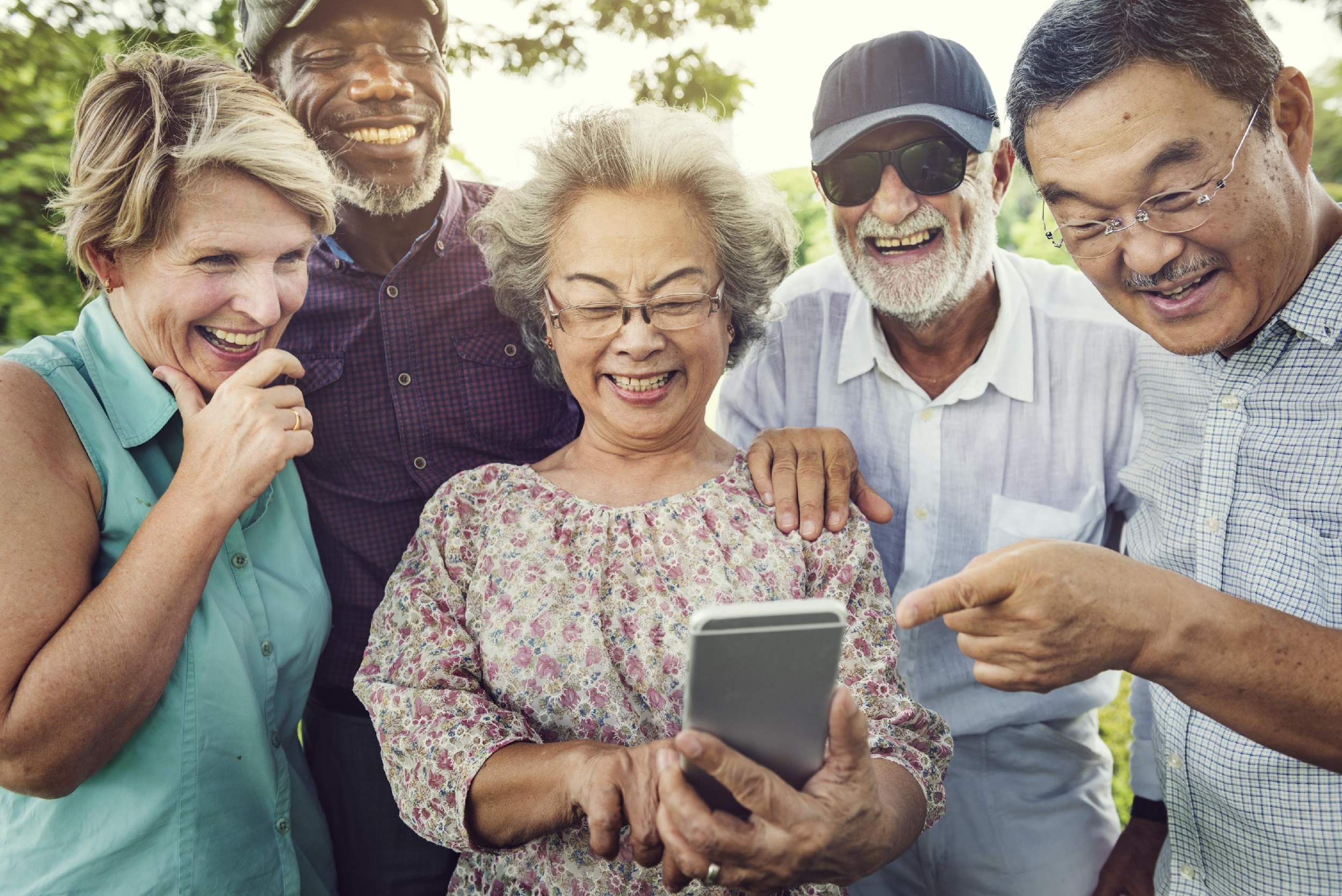 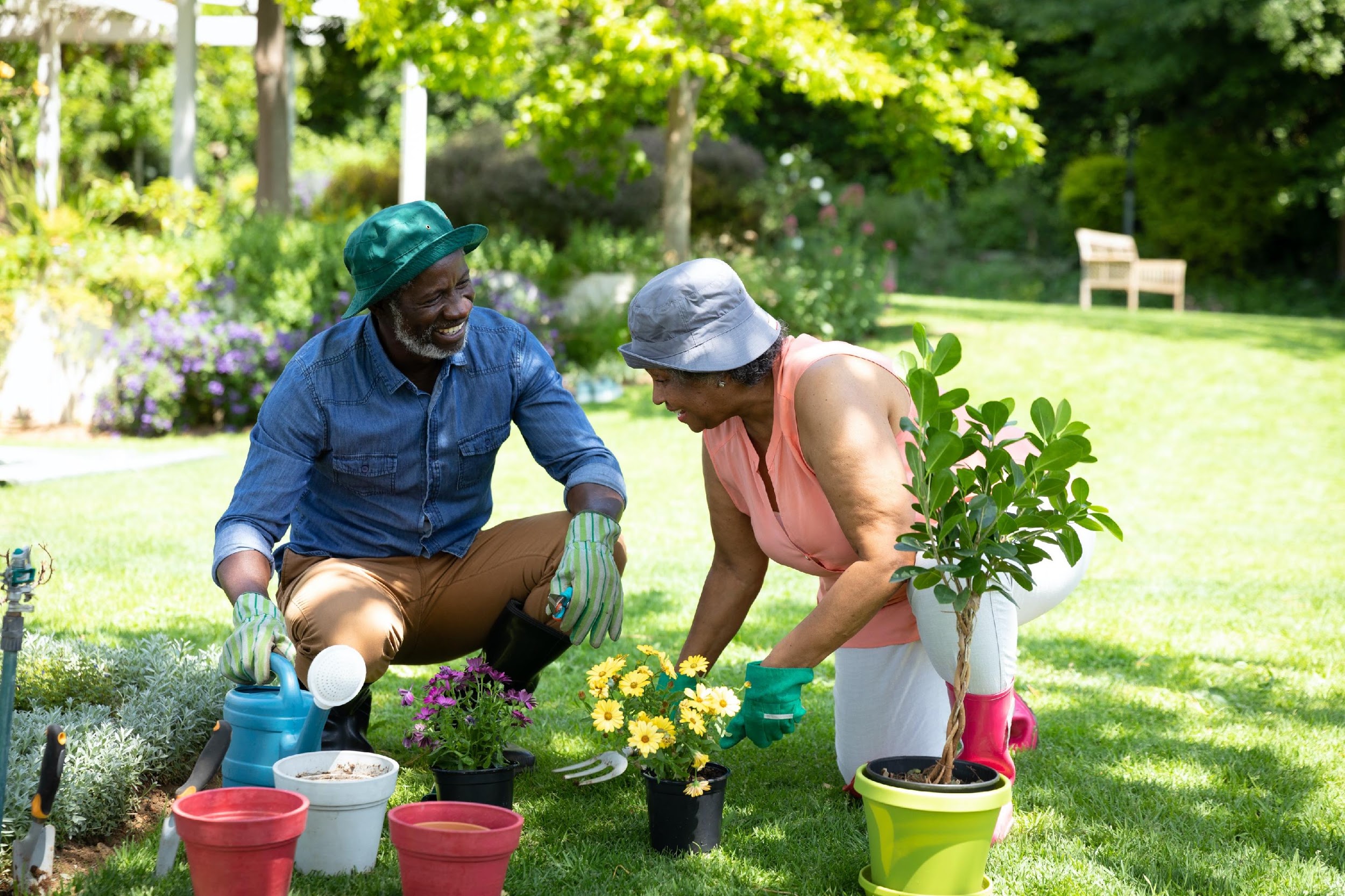 Massachusetts State Home Care Program Overview
[Speaker Notes: SHC is a voluntary program]
Assessment within the State Home Care Program Overview
[Speaker Notes: Functional procedural questions – how do you ….
Verbal overlay CDS is based on MDS
RN is an evaluator, not providing medical care]
Assessing for symptoms related to dementia within the CDS
Several areas within assessment evaluate:
memory loss concerns
behavioral health
cognition changes
3 Types of Assessments conducted in Home Care
Who is assessed with the Memory Loss Screening?
[Speaker Notes: Memory Loss Screen = Mini- Cog (copyrighted tool)
Lack experience with analog clocks
Very low academic achievements
Lack of ability]
Memory Loss Screening Tool
Tool
May identify possible cognitive impairment
Is not a diagnostic tool
Contains 2 components
Word recollection (3 item recall test)
Executive/cognitive composite (simple Clock drawing test)
Scoring - Each component must be completed to achieve a total score
Total Score ranges from 0 – 5
Determined by number of words recalled correctly and accuracy of drawn clock face and required time
A score of 3 + is considered indicates lower likelihood of dementia 
A score of 2 or below may identify a potential concern for further follow up with the medical professional 
Follow up is voluntary 
Consumers who test within the 0 – 2 range may be exempt from testing in the future 
If a screening is not completed, the Assessor must identify why the screening was not utilized
[Speaker Notes: Voice over Mini-Cog – for Memory Loss Screen
Results of the testing process conducted are specific to that moment in time
A score below 2 will be reviewed at next Assessment to determine if there is a long term or short- term memory impairment (ex: Urinary Tract Infection impact)]
CY2019 Consumers with ADRD
61,991 Consumers active & assessed in the Home Care program
CY2019 - 20.13% of consumer’s assessed in Home Care identified as having Alzheimer’s disease or a related dementia diagnosis. 
Consumers do not receive a memory loss screen due to known ADRD diagnosis.
CY2019 Types of Dementia by %
Self-reported by Consumer or Caregiver and/or medical confirmation.
Memory Loss Screen Scoring:

Total based on accurate clock drawn (possible 2 points) and number of words recalled correctly (possible 3 points).

0 through 5 points possible on a 5-point scale:
[Speaker Notes: **If no score is recorded, Assessor must include reason  - ON NEXT SLIDE]
[Speaker Notes: Of those eligible for screening]
Interventions after Assessment
Person Centered approach to maintain dignity, self direction and independence for the Consumer
[Speaker Notes: Responses to CDS questions trigger action]
Alzheimer’s Advisory Council
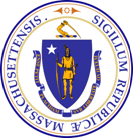 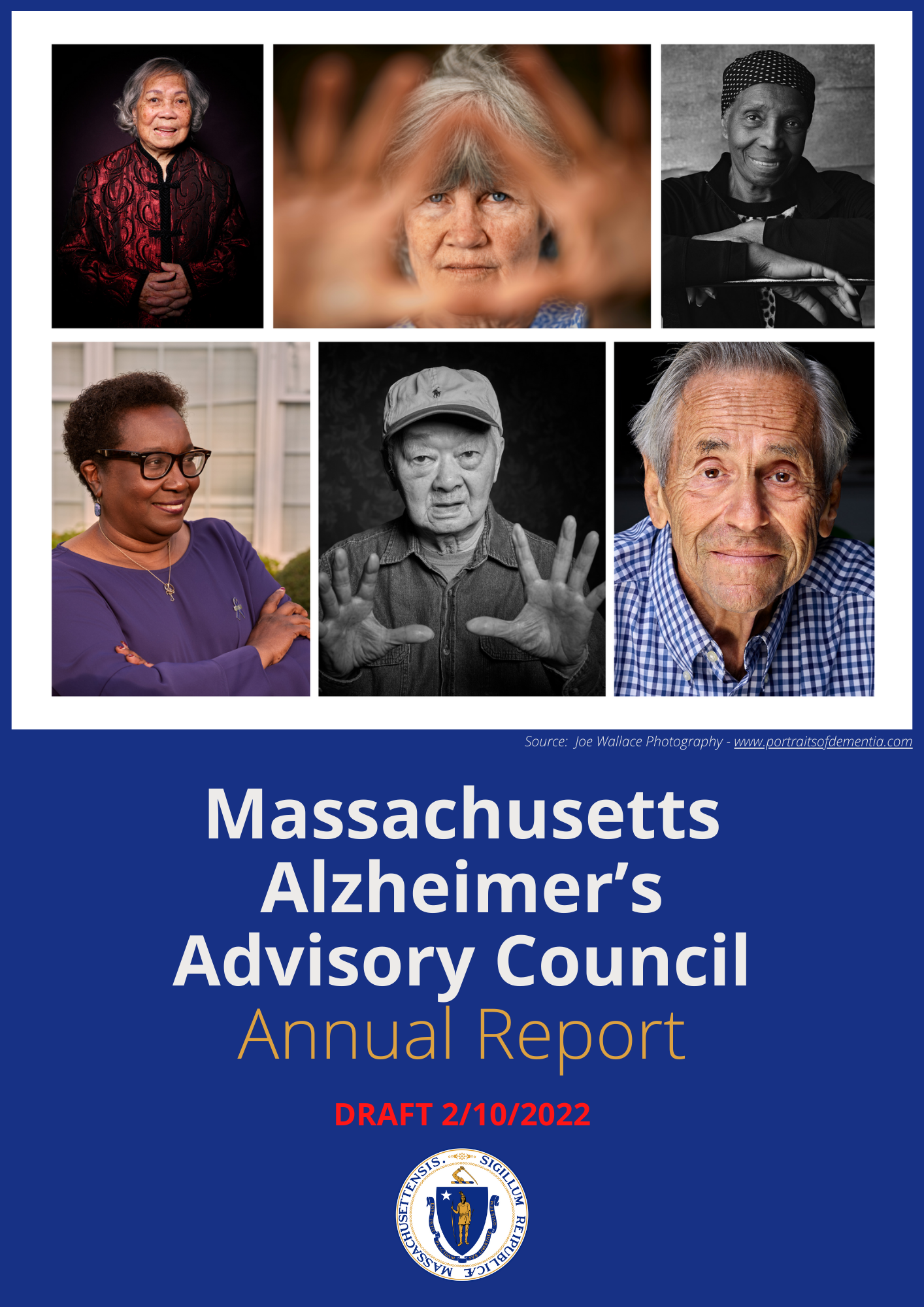 Annual Report Review
Present Highlights
Provide Comments
Vote
8/2/2022
Executive Summary
Briefly highlights the progress and next steps around implementing the Alzheimer’s State Plan published in April 2021
Summarizes anticipated updates to the state plan in 2022
Refers to the Council’s intention to regularly refresh the state plan with new recommendations and implementation strategies
Introduction
Introduces the document as the work of the Council, established under Chapter 220 of the Acts of 2018
Refers to lists of Council members (Appendix A) and implementation team and workgroup members (Appendix B)
Describes how the report is organized
Expresses gratitude for the volunteers that make the Council’s progress possible
Implementing Effective and 
Sustainable Solutions
Presents progress, accomplishments, and next steps for each of the seven workstreams:
Caregiver Support and Public Awareness
Diagnosis and Services Navigation
Equitable Access and Care
Physical Infrastructure 
Public Health Infrastructure
Quality of Care
Research
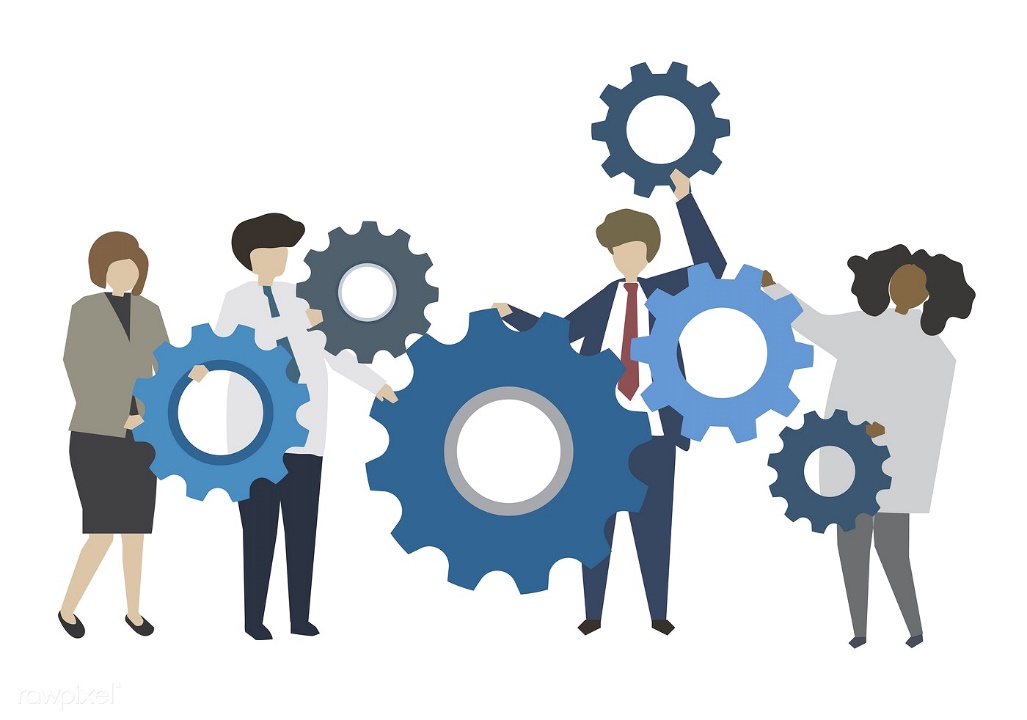 Progress (Some Highlights)
1. Caregiver Support and Public Awareness
Gained momentum on improving
awareness of available supports and services
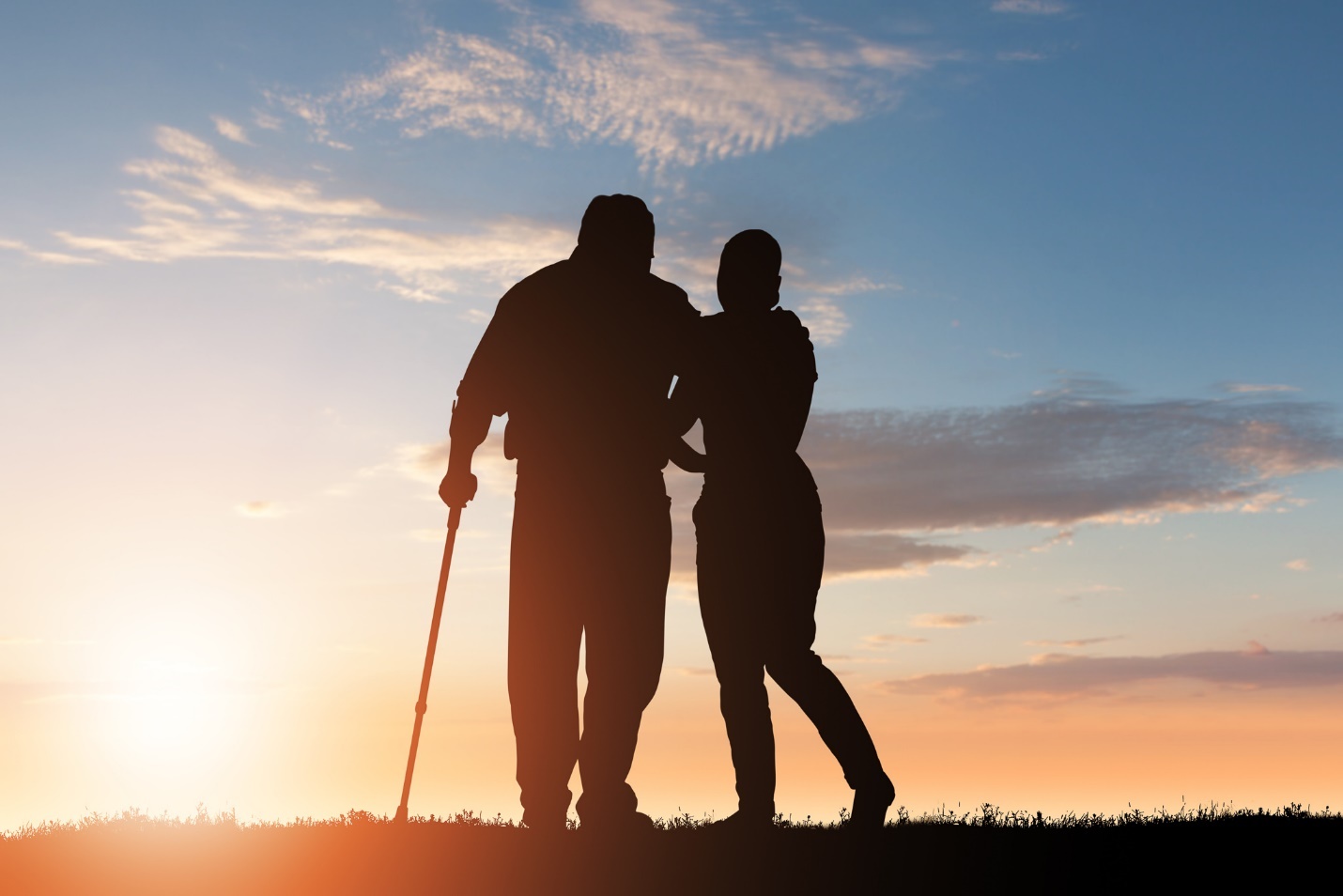 Referrals
Website
Videos
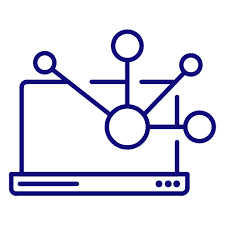 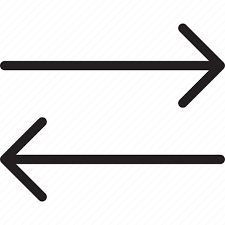 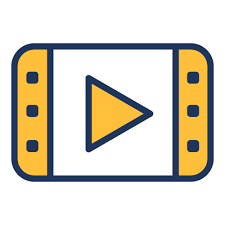 Progress (Some Highlights)
2. Diagnosis and
 Services Navigation
Implemented approaches to promote effective dementia screening and diagnosis; family engagement; and access to information, support, and care after a dementia diagnosis.
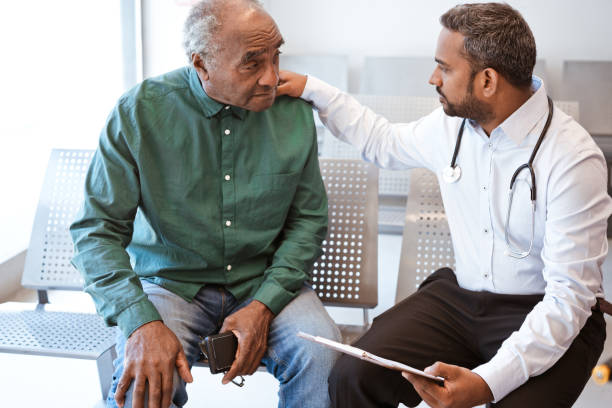 Formal 
Guidance 
on Informing 
Families of 
Diagnosis
Resources 
on
Screening 
and 
Diagnosis
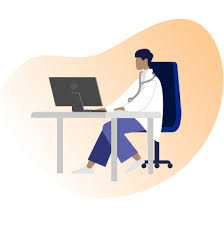 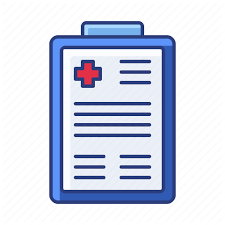 Progress (Some Highlights)
3. Equitable Access and Care
Implemented important first  steps toward advancing the Council’s goal of equitable  and
inclusive access to dementia
information, care planning, health care, support, and services.
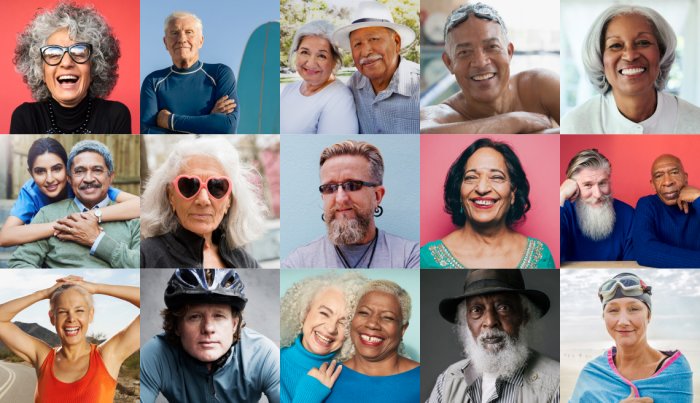 Recruited 
Over 
20 individuals 
to Advise 
Council
Began 
Identifying 
Barriers Faced by  
Young People 
with Dementia
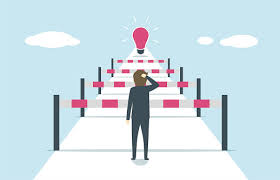 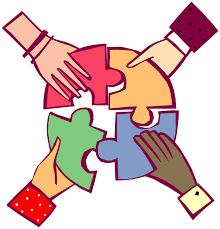 Progress (Some Highlights)
4. Physical Infrastructure
Made significant progress describing the characteristics 
of dementia-friendly physical infrastructure with a focus 
on safety, wayfinding, and community engagement.
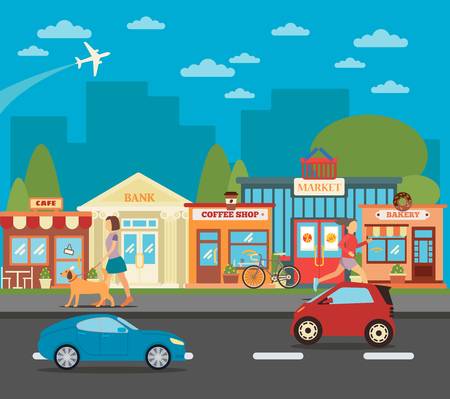 Developed 
Draft Guide 
with Dementia 
Friendly 
Design 
Considerations
Provided Guidance 
to Applicants for
Grant Funding 
from MassDOT’s
Shared Streets and
Spaces Program
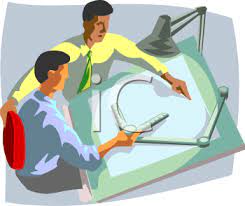 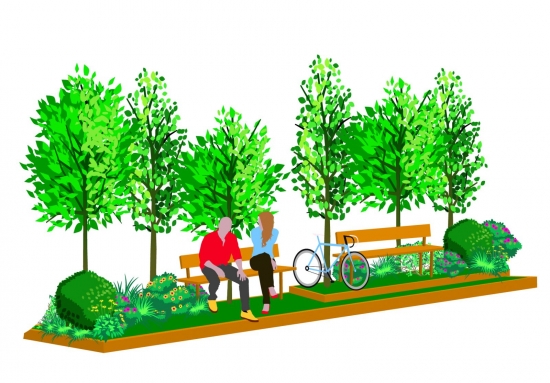 Progress (Some Highlights)
5. Public Health Infrastructure
Established a methodology for assessing the state’s public health infrastructure around dementia with a focus on reducing the risk of dementia among Massachusetts residents.
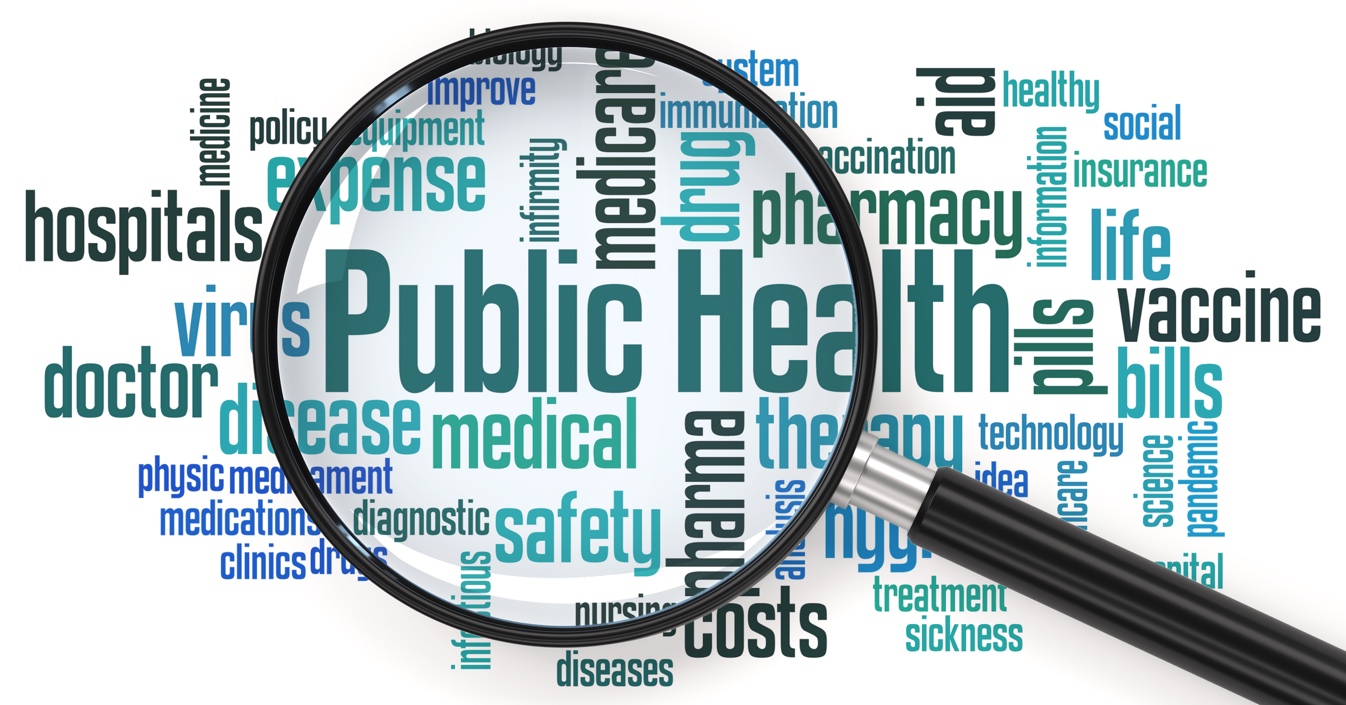 Designed an 
Assessment 
Framework 
and Began 
Populating it 
with Data
Will Form Team 
to Assess and  
Recommend
Strategies to 
Reduce 
Dementia Risk
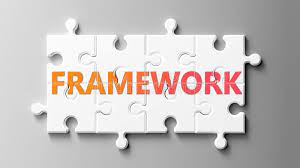 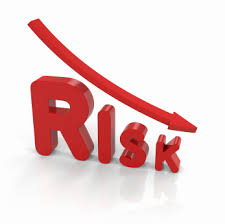 Progress (Some Highlights)
6. Quality of Care
Made considerable progress toward addressing the lack of 
person-directed dementia care planning; and began efforts 
to promote interprofessional dementia care teams.
Developing 
Care Planning 
Guide
Promoting 
Interprofessional 
Dementia Care
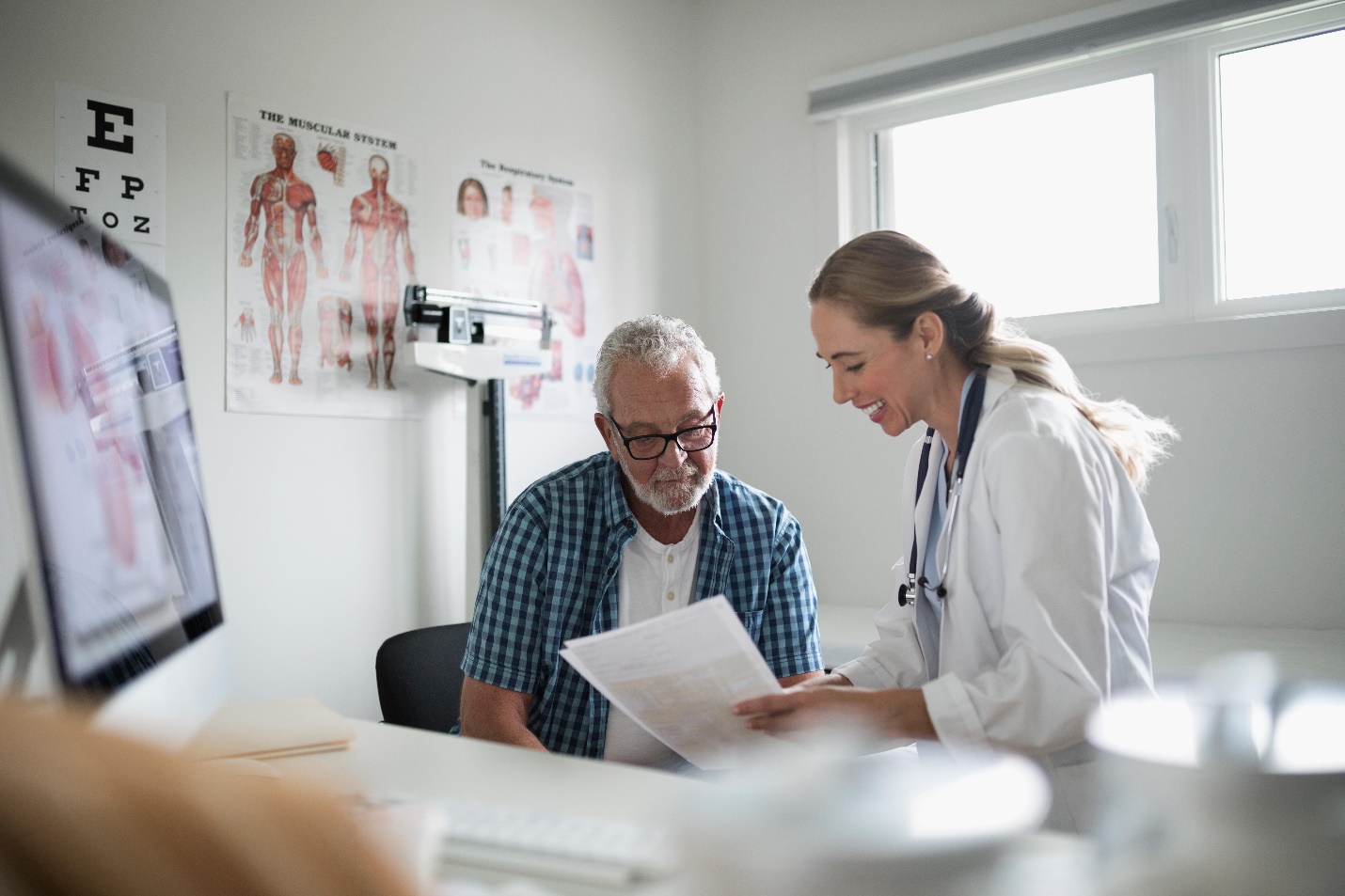 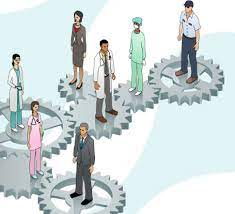 Launched 
Online Training
for Direct 
Care Workers
Participating 
in Statewide 
Direct 
Care Workforce 
Initiatives
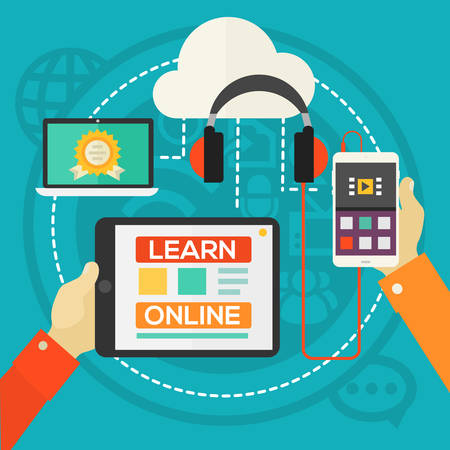 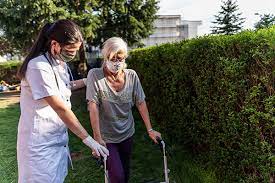 Progress (Some Highlights)
7. Research
Began identifying individuals to implement strategies to increase the diversity of dementia research and researchers
Began identifying 
team to design 
approaches to 
achieve research
diversity objectives
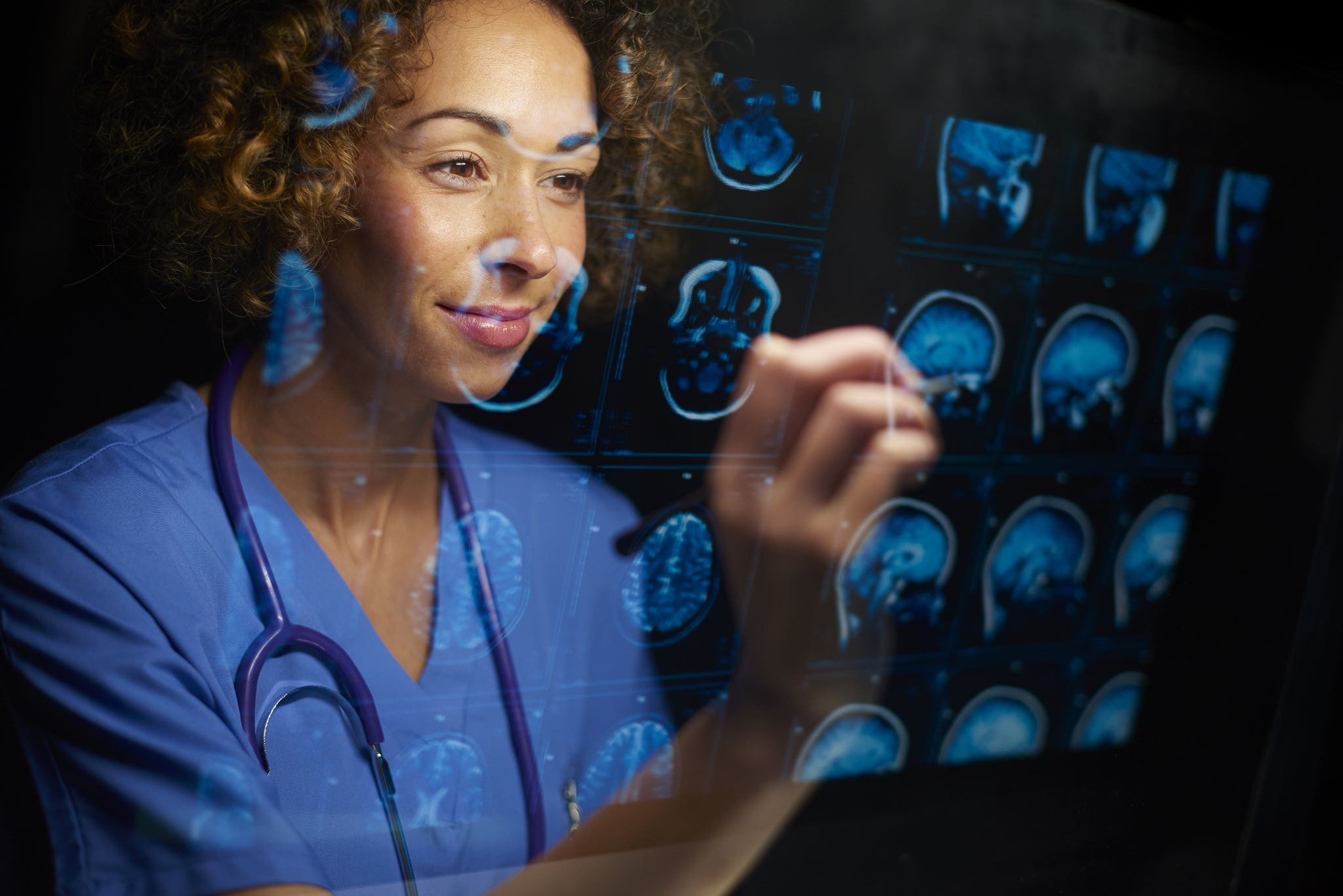 Looking to the Future
Describes anticipated changes to the state plan in 2022, including:
Strategies to close gaps for people living with younger-onset dementia and their caregivers 
Approaches to reduce the risk of dementia among MA residents
Refers to the state plan as a “living document”
Describes the Council's intention to continuously work with appropriate stakeholders to implement sustainable solutions
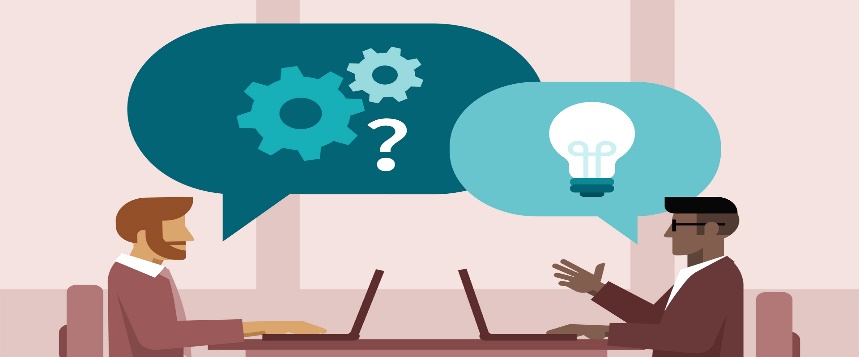 Appendices
Three appendices are included at the end of the document:

Appendix A: Council Members
Appendix B: Implementation Teams & Workgroups
Appendix C: Care Planning Resources
Alzheimer’s Advisory Council
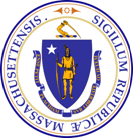 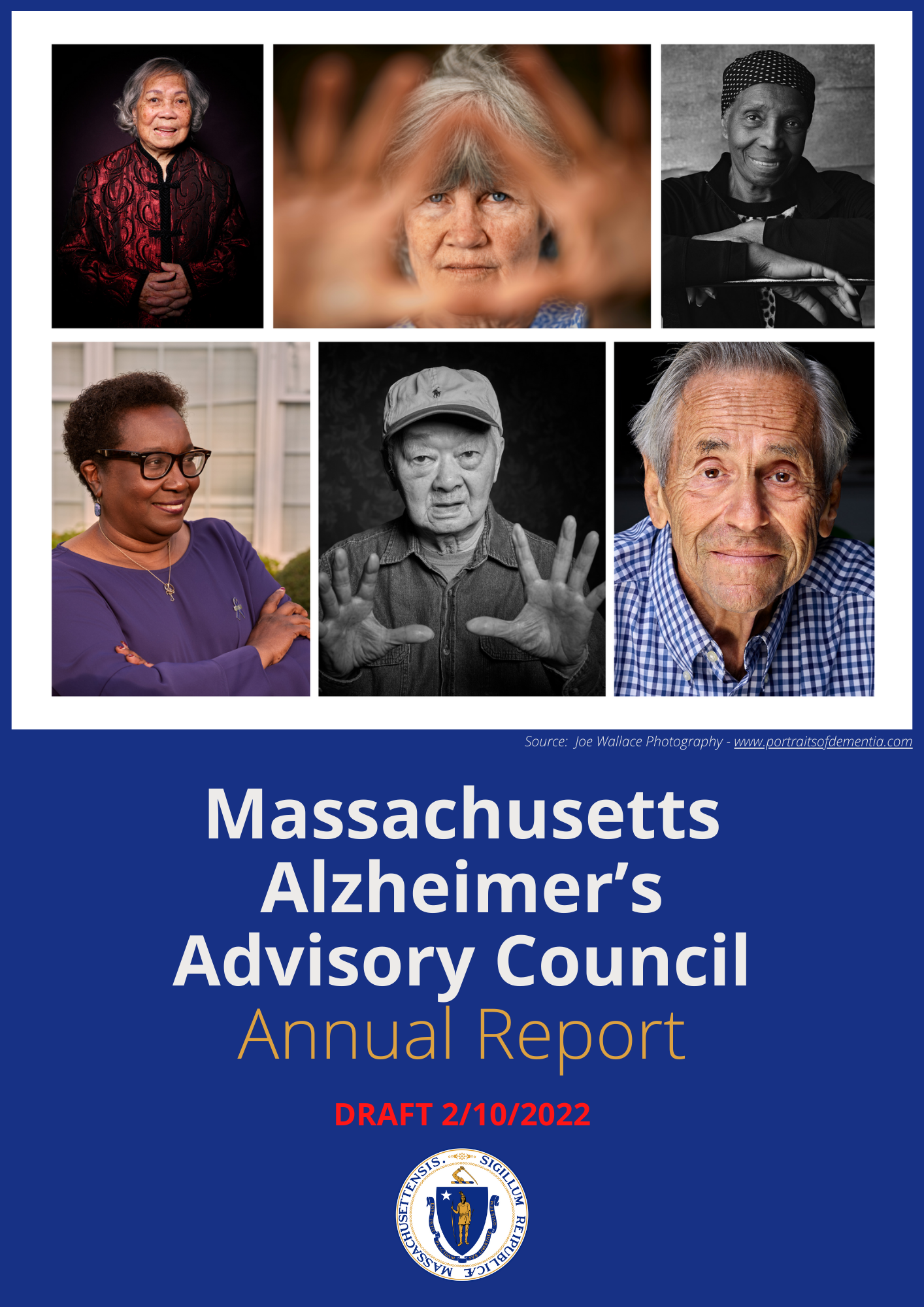 Annual Report Review
Present Highlights
Provide Comments
Vote
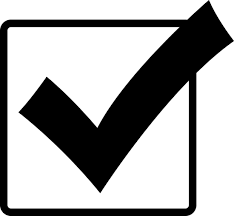 8/2/2022
Envisioning the Future
Although the Council’s workstreams are broadly focused, the state plan’s recommendations are specific 
After each specific recommendation is implemented, the Council intends to develop and implement new recommendations 
What are one or two things that we have not yet discussed (within any workstream) that when time allows, you would want the Alzheimer’s Advisory Council to address?
Roundtable Discussion
Workstreams
Caregiver Support and Public Awareness
Diagnosis and Services Navigation
Equitable Access and Care
Physical Infrastructure 
Public Health Infrastructure
Quality of Care
Research
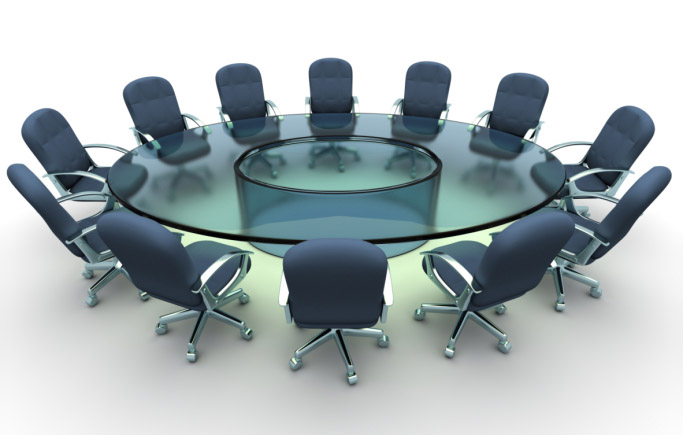 Next Meeting & Vote to Adjourn
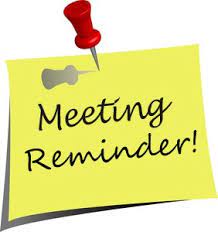 Next Meeting:
May 17, 2022 
3:00 to 5:00 pm
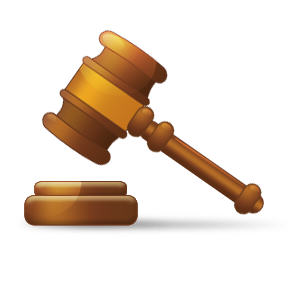 Vote to Adjourn